Библиографический обзор новинок
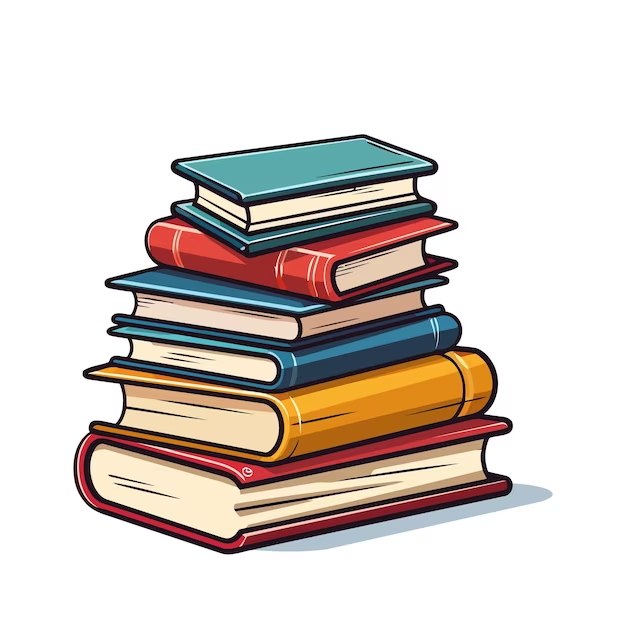 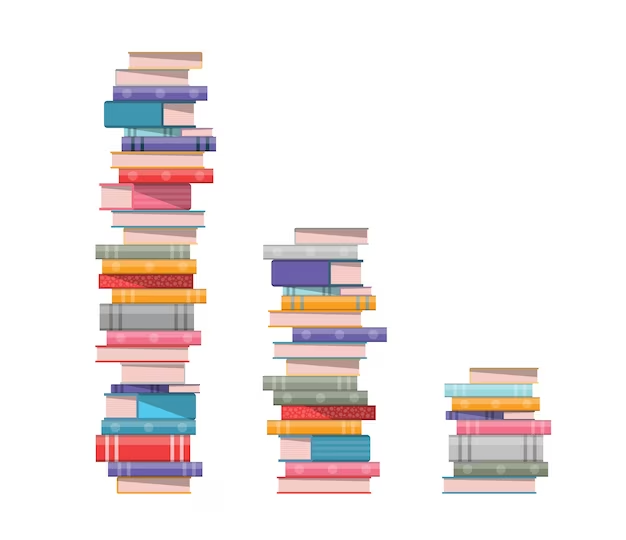 Библиотека Краснодарского кооперативного института(филиала) Российского университета кооперации подготовила виртуальную презентацию библиографического обзора новинок по технологии продукции и организация общественного питания.
Технология продуктов общественного питания: сборник задач
В учебном пособии приведены методические рекомендации к решению задач разных типов по основным разделам технологии продукции общественного питания, примеры решения типовых задач и задачи для самостоятельного решения. Для студентов вузов, обучающихся по специальности 260501 «Технология продуктов общественного питания» направления подготовки дипломированного специалиста 655700 «Технология продовольственных продуктов специального назначения и общественного питания», бакалавров.
Год издания: 2024
https://znanium.com/catalog/product/2124341
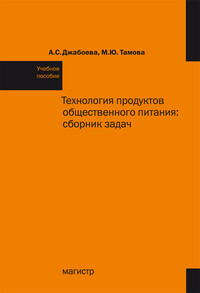 Сенсорный анализ продовольственных товаров на предприятиях пищевой промышленности, торговли и общественного питания
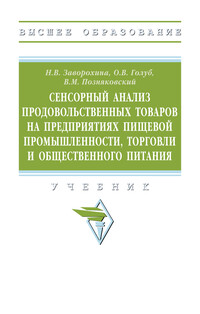 В учебнике приведены психофизиологические основы сенсорного восприятия, особенности формирования дегустационных комиссий, методология экспертного сенсорного анализа, методы дегустационного анализа, требования к дегустационным шкалам. Соответствует требованиям федеральных государственных образовательных стандартов высшего образования последнего поколения.
Год издания: 2024
https://znanium.com/catalog/product/2125277
Технология мяса и мясных продуктов
В учебном пособии представлены химический, морфологический состав мяса, основные стадии первичной переработки скота. Рассмотрены изменения, происходящие в мясе при хранении и заморозке. Представлены технологии производства мясных полуфабрикатов, колбасных изделий и мясных консервов.
Год издания: 2024
https://znanium.com/catalog/product/2083712
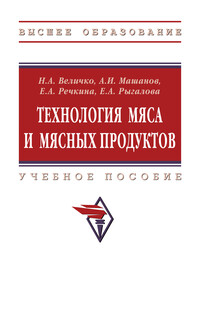 Технология продукции общественного питания
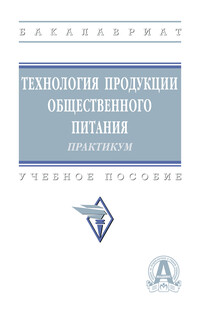 В учебном пособии рассмотрены процессы, происходящие в продуктах под влиянием различных способов их обработки, а также факторы, влияющие на качество готовой продукции. Приведена нормативная и технологическая документация, а также ее использование на предприятиях общественного питания. Представлены лабораторные работы по приготовлению и оформлению различных полуфабрикатов, блюд, изделий и напитков. Соответствует требованиям федеральных государственных образовательных стандартов высшего образования последнего поколения.
 Год издания: 2024
https://znanium.ru/catalog/product/2122964
Контроль качества и безопасность продукции общественного питания
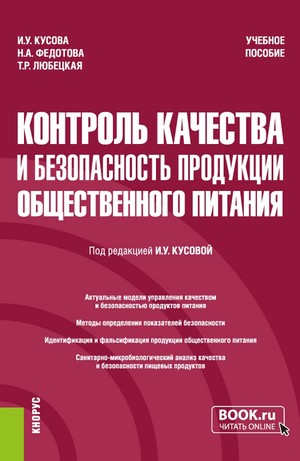 Необходимо для получения теоретических и практических знаний по контролю качества и безопасности продукции общественного питания. Разработано на основании актуальной нормативно-технической и технологической документации, исследований в данной области, а также отечественного и зарубежного опыта оценки качества пищевых продуктов.Устанавливает порядок организации, проведения и оформления результатов органолептического и лабораторного анализа качества и безопасности продукции общественного питания, а также практической работы по разработке документации ХАССП и внутреннего аудита организации общественного питания.
Год издания: 2024
 https://book.ru/book/951655
Экономика и учет в общественном питании
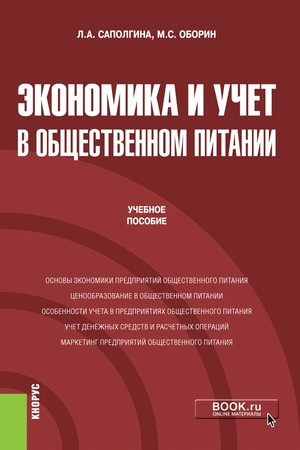 Кратко и доступно изложены основы экономики, ценообразования и бухгалтерского учета в организациях общественного питания. На конкретных примерах рассматриваются приемы калькулирования продукции собственного производства и ведения бухгалтерского учета, проектирования бизнес-процессов. Показана методика проведения практических занятий. В конце каждого параграфа приведены вопросы и задания для самостоятельной работы, что позволит читателям самим проверить свои знания по тому или иному вопросу. В приложениях даны практические задания с решением и план счетов бухгалтерского учета финансово-хозяйственной деятельности организаций.
Год издания: 2024
https://book.ru/book/951015